МУНИЦИПАЛЬНОЕ БЮДЖЕТНОЕ ОБЩЕОБРАЗОВАТЕЛЬНОЕ УЧРЕЖДЕНИЕ «СТРУКОВСКАЯ СРЕДНЯЯ ОБЩЕОБРАЗОВАТЕЛЬНАЯ ШКОЛА ОРЕНБУРГСКОГО РАЙОНА»
ПРОЕКТ
«СТРУКОВСКИЙ ПАРК»
Актуальность проекта
На северо-западной окраине села Струково находится  лесокультурный памятник природы - Струковский парк  - остаток бывшего лесопарка. До революции этот парк принадлежал барину -  Д.А. Холодковскому, купившему это село у помещика Струкова.  По инициативе Д.А. Холодковского крестьянами села и рабочими завода были посажены разные деревья, в том числе уникальные для нашей местности  лиственницы Сукачева.
Лесокультурный памятник на территории села Струково
Сейчас заросли сирени представляют собой непроходимую чащу.
Прошло много лет
Из 200 посаженных лиственниц на сегодняшний день сохранилось 110 деревьев. Понимая необходимость сохранить уникальные деревья в нашем селе, мы решили реализовать проект «Струковский парк», целью которого является благоустройство Струковского  парка. Проект призван напомнить  жителям и приезжающим  в село   людям о бережном отношении к природным богатствам нашей малой   родины и   ответственности перед будущими поколениями за сохранность ценных природных объектов.
Проблема выбрана: сохранение  Струковского парка на территории села
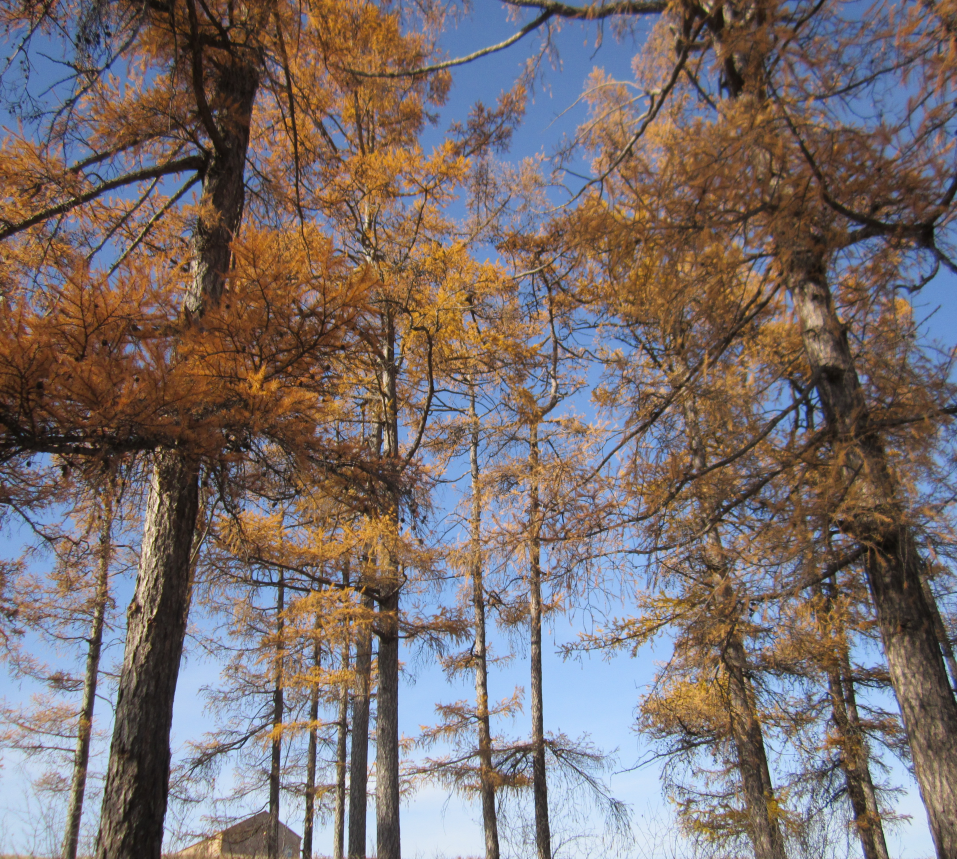 Цель проекта:  благоустройство Струковского парка
        Задачи проекта:
- собрать материал об истории парка;
- организовать встречу со старожилами села;
- создать видеоролик «Струковскому парку жить!»;
- высадить 100 саженцев;
- провести операцию «Пятачок»;
- выпустить буклет «Струковский парк»;
- установить две информационные таблички на входе и выходе из парка;
-привлечь внимание жителей села, природоохранных органов к спасению парка.
     Ожидаемый результат:  сохранение Струковского парка как  лесокультурного памятника  на территории  села Струково
Письмо в Администрацию МО Оренбургский район в 2012 году
Учащиеся МБОУ «Струковская СОШ»  в 2012 году написали письмо в администрацию МО Оренбургский район, в котором сообщили, что в Струковском парке, имеющем историко-культурное значение, безжалостно вырубаются деревья редких пород – лиственницы Сукачёва.
Ответ на обращение школьников
Ребятам ответил первый заместитель главы администрации МО Оренбургский район – В.Г. Гаусс.
В письме сообщалось, что Струковский парк является особо охраняемым памятником природы Оренбургской области, представляет особую ценность, и на территории парка запрещается деятельность, влекущая за собой изменение исторически сложившегося природного ландшафта, в том числе рубка деревьев.
На территории парка
разрешается
запрещается
проведение экскурсий;
просветительская деятельность
рубка деревьев;
сенокошение;
заготовка древесины, живицы;
уничтожение и нарушение растительного покрова;
 деятельность, влекущая за собой нарушение почвенного покрова и геологических обнажений;
распашка и перепахивание земли под побочное пользование;
вывоз предметов, имеющих историко-культурную ценность;
организация спортивно-массовых и зрелищных мероприятий.
Проект «Струковский парк» – это реальная возможность спасти   ценные  для нашей местности деревья -лиственницы Сукачёва
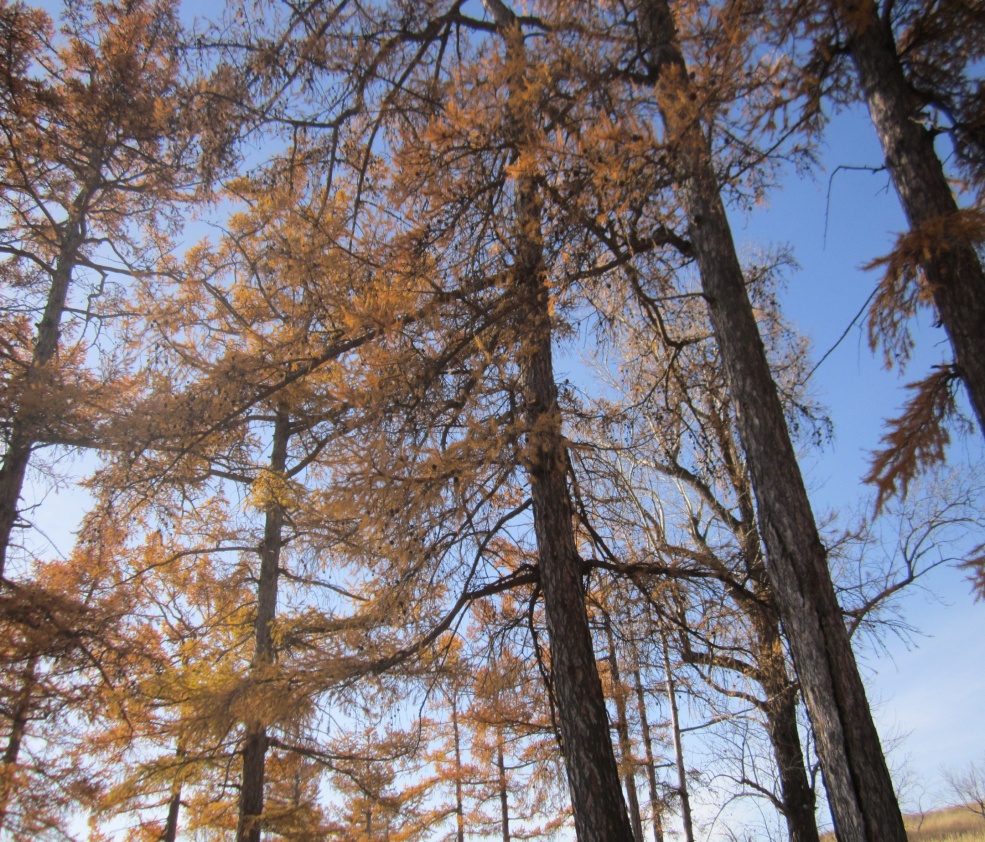 Юристы изучили:
Конвенцию о правах ребёнка от 20.11.1989 г. 
Конституцию Р.Ф. с поправками 2020 г.
Закон РФ  «Об образовании» 10.07. 1992 г. 
Федеральный закон об охране окружающей среды с изменениями на 08.12.2020 г.;
Устав (Основной Закон) Оренбургской области с изменениями на 25.10. 2019 г.
Изучив  документы, сделали вывод:
Охране окружающей среды, лесокультурных и исторических памятников в России уделяется большое внимание. 
Правительство РФ издаёт законы, правила, обязательные для всех граждан, направленные на охрану природы, защиту лесокультурных насаждений.
Группа корреспондентов изучала периодическую печать, Интернет-ресурсы с целью узнать, как проблема охраны лесокультурных памятников решается в районе, области, стране.
Итогом работы группы корреспондентов стали материалы, из которых видно, что данная проблема очень актуальна  и школьники разных районов и областей реализуют проекты, направленные на охрану лесокультурных и исторических памятников.
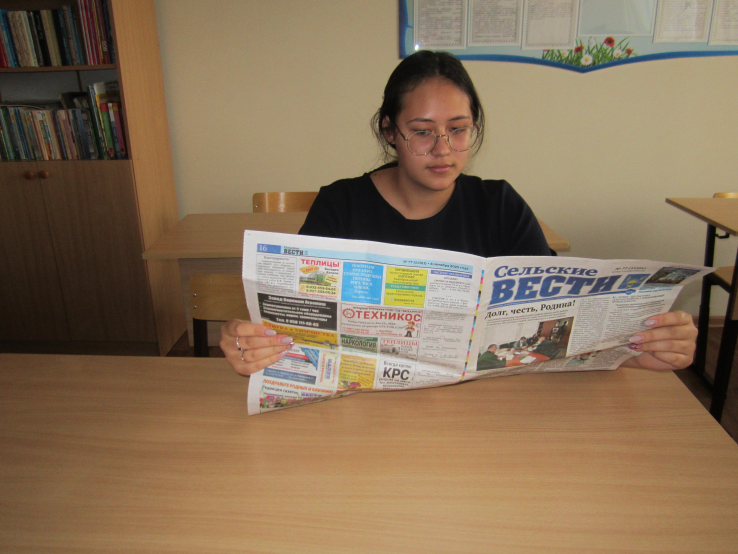 Группа социологов работала с учащимися и преподавателями школы, жителями села Струково
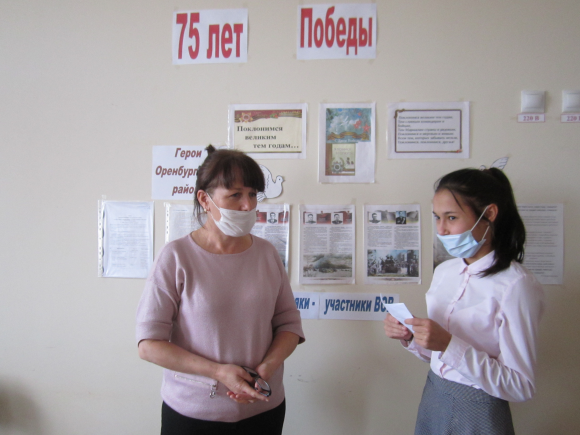 Нами было опрошено 132 человека. 
Было составлены анкеты, проведено анкетирование и онлайн- опрос местного населения.
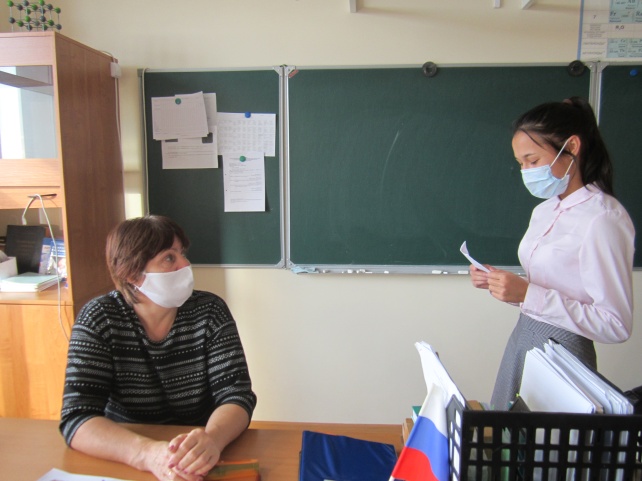 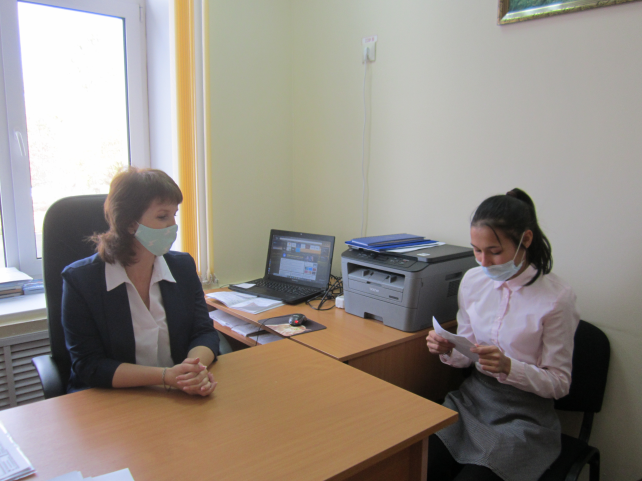 Анализируя результаты анкетирования и онлайн-опроса, мы выяснили
что большинство опрошенных  понимают  важность охраны  лесокультурных памятников для улучшения экологической обстановки в нашей стране, но не все готовы принять активное участие в защите памятников природы и высадке саженцев, ссылаясь на занятость.
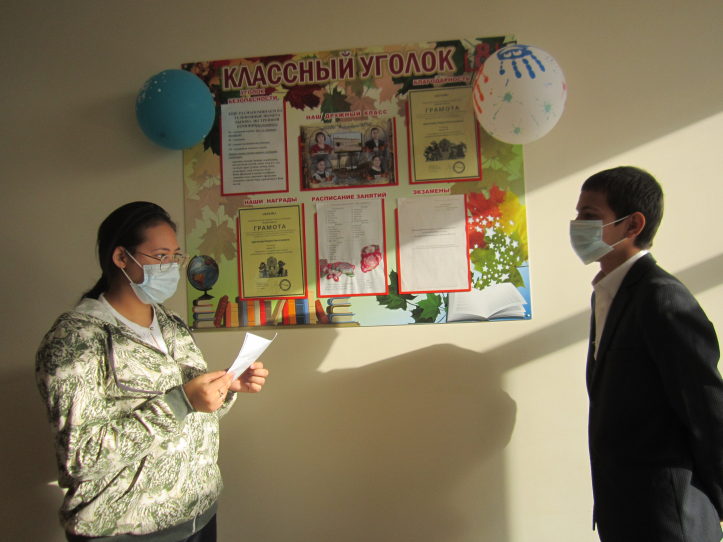 Разработка собственного варианта решения проблемы
Разработка собственного варианта решения проблемы
Встреча с научным сотрудником Дирекции особо охраняемых природных территорий Оренбургской области -  Сергейчевой Натальей Владимировной
Считаем лиственницы!
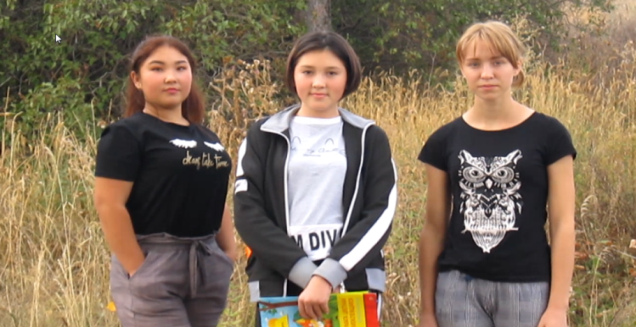 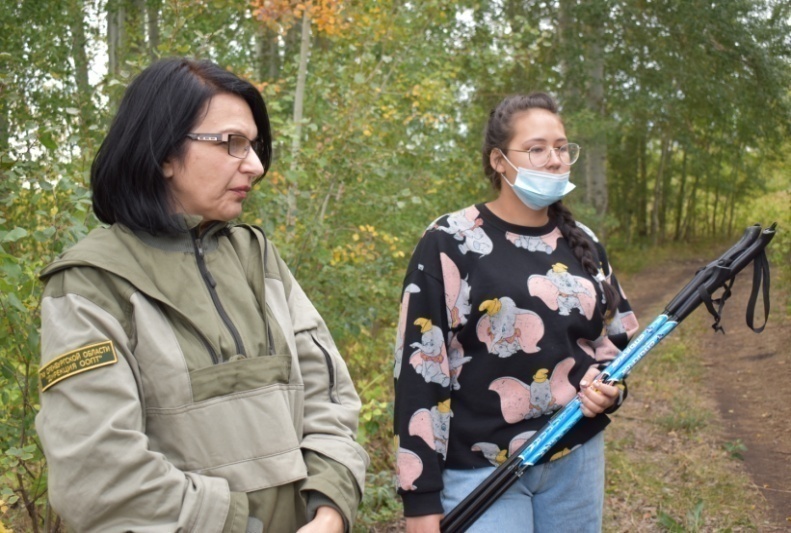 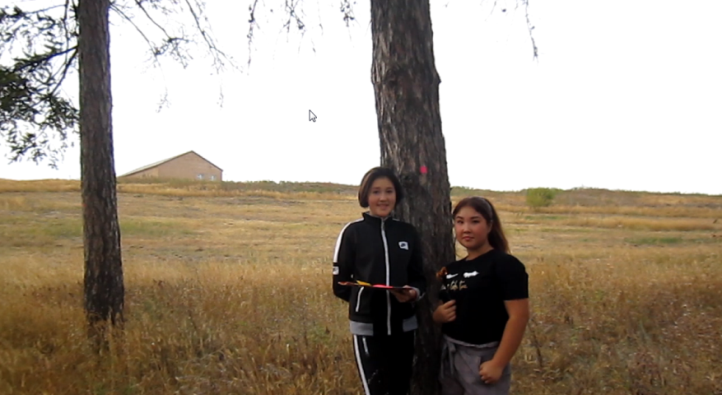 Мы написали письма в разные инстанции:
1. обращение в Министерство природных ресурсов, экологии и имущественных отношений;
2. обращение к начальнику архивного отдела Оренбургского района - А.С. Фролковой;
 3. обращение в Институт степи Уральского отделения Российской академии наук (ИС УрО РАН);
4. обращение в Комитет по делам архивов Оренбургской области ГБУ ГАОО;
2. обращение к главе МО Струковский сельсовет;
3. Обращение к генеральному директору ООО «Дизайн – Проект» - Котовщикову О.А.;
4. обращение к генеральному директору ЗАО «Птицефабрика «Оренбургская» – Сизову Е.Ф.
Акция «Чистый парк»
Мы решили организовать акцию «Чистый парк» по очистке парка от мусора.
 
Откликнулось 37 односельчан. Глава МО «Струковский сельсовет» Кооп И.П. помог в вывозе мусора.
Акция «Чистый парк»
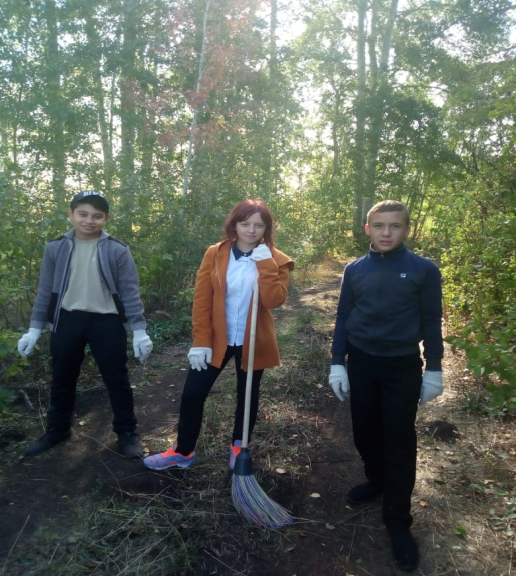 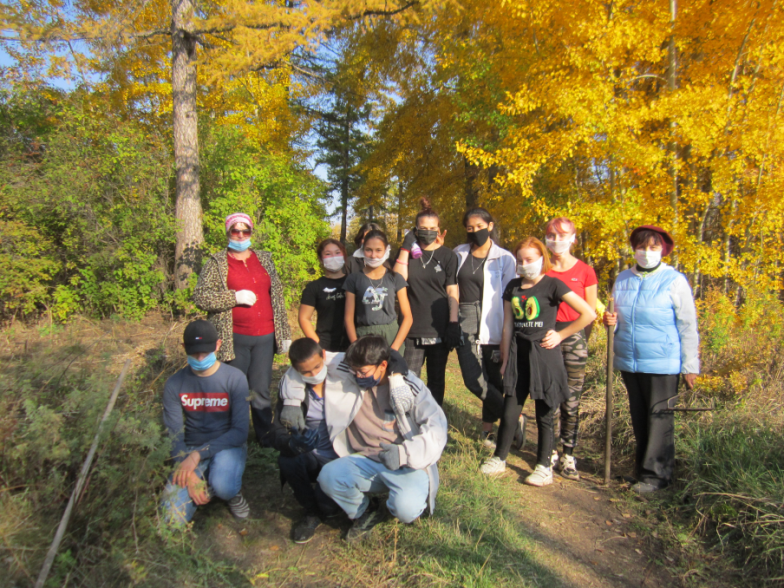 Высадка саженцев на территории парка
Саженцы благородных пород деревьев: пихты сибирской, дуба черемчатого, липа  мелколистной, клена канадского, каштана конского, лиственницы -  были подарены  нам Центром детского творчества города Оренбурга,  принявшим  участие в программе по восстановлению лесов «Родной лес» и одержавшим победу  в конкурсе.
Высадка саженцев на территории Струковского парка
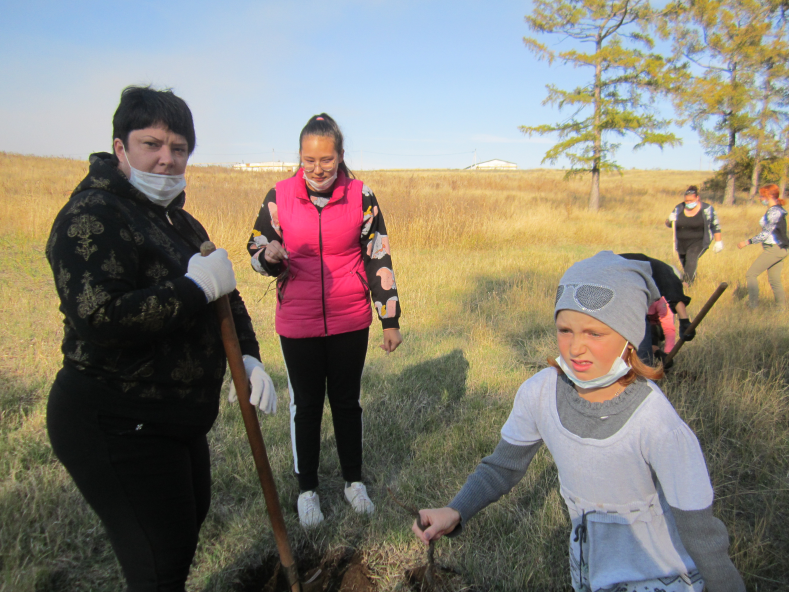 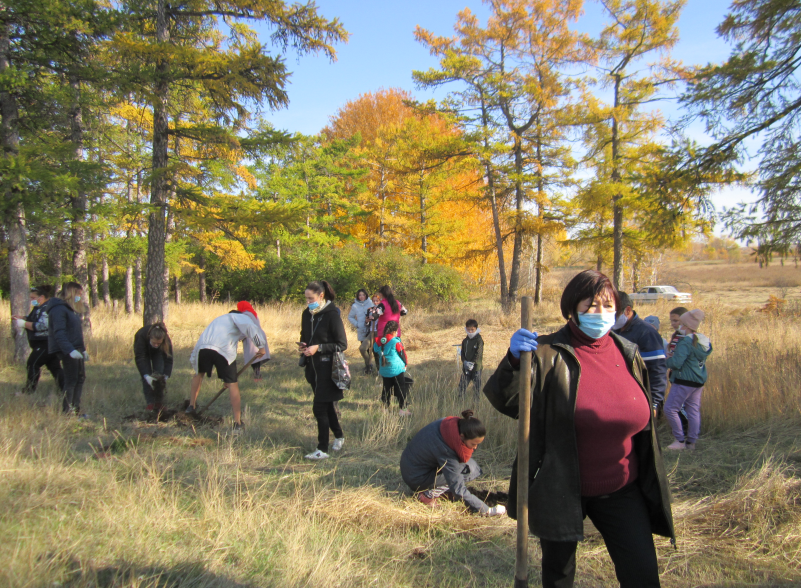 Разработан  текст  информационного стенда
Лесокультурный памятник природы – Струковский парк. (пл.  - 8, 6 га)
Парк заложен более 100  лет назад по инициативе  барина  -  Дмитрия Аполлоновича Холодковского, владельца кирпичного завода в г.Оренбурге.
Особо ценные деревья -  лиственницы Сукачева. Возраст – более 100 лет.
Было посажено – 200 штук. Сохранилось – 110 деревьев.
Сведения о парке имеются в Зелёной книге Оренбуржья.
Берегите уникальные деревья в нашем селе!
Конкурс рисунков «Милый сердцу край родной!»
Буклет «Струковский парк»
Общение с жительницей села Струково Бухтояровой А.В.
Мы обратились к Бухтояровой Александре Васильевне, которая раньше работала социальным работником и посещала бабушек и дедушек нашего села. Она  рассказала нам  о Струковском парке, о барине, Д.А. Холодковском. Об этом она узнала   от старожилов  села Струково.
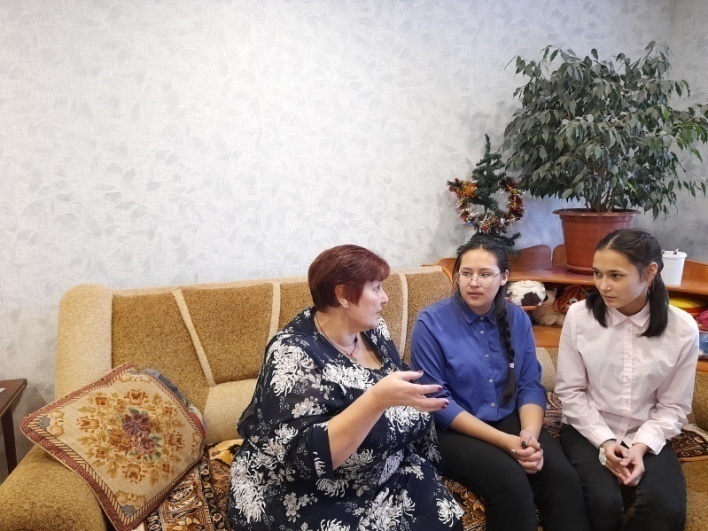 О лиственницах
Лиственницы посадить Д.А. Холодковскому посоветовал один из его знакомых, часто гостивших у него. Эти деревца были очень дорогие, поэтому  сначала было посажено несколько штук, чтобы посмотреть, как они перенесут зиму.
 Деревца бережно утеплили на зиму, назначили специального человека, чтобы тот проверял деревца и следил за их сохранностью. Соорудили домики, чтобы не сломать хрупкие стволики молоденьких лиственниц. Опасались, что зайцы или лисы погрызут кору. 
Но деревца благополучно перезимовали. И тогда были закуплены остальные деревья – всего 200 штук – и высажены по обеим сторонам дороги.
Установка информационных табличек состоится в апреле - мае, когда земля освободится от снега!
Участие в районном конкурсе  «Время выбрало нас»
Результат участия в конкурсе:

I место
Участие в областном этапе Всероссийского конкурса  «Я – гражданин России»
Результат участия в конкурсе:

I место
Номинация: Экологические проекты
Работа над проектом продолжается!
1. Разрабатывается сценарий торжественной установки информационных табличек на территории парка.
2. Разрабатывается текст для экскурсионного маршрута  -  остановка «Струковский парк».
Благодарим
За внимание!